Figure 6. Distinct firing patterns of identified iCA1 interneurons during SWR. (A) Different cell types show distinct ...
Cereb Cortex, Volume 25, Issue 5, May 2015, Pages 1228–1240, https://doi.org/10.1093/cercor/bht316
The content of this slide may be subject to copyright: please see the slide notes for details.
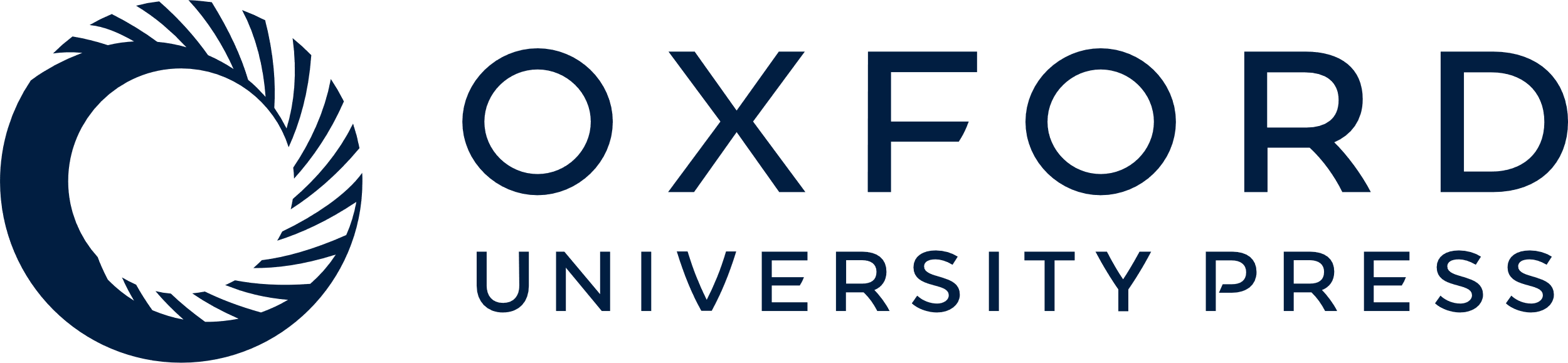 [Speaker Notes: Figure 6. Distinct firing patterns of identified iCA1 interneurons during SWR. (A) Different cell types show distinct firing patterns during SWR events detected either in dCA1 (left) and iCA1 (right). (B) Firing rates of individual interneurons (colored crosses) during SWR events and mean rate for each cell type (bars). (C) Percentage of SWR events with firing of individual cells (colored crosses) and mean for each cell type (bars).


Unless provided in the caption above, the following copyright applies to the content of this slide: © The Author 2013. Published by Oxford University Press. All rights reserved. For Permissions, please e-mail: journals.permissions@oup.com]